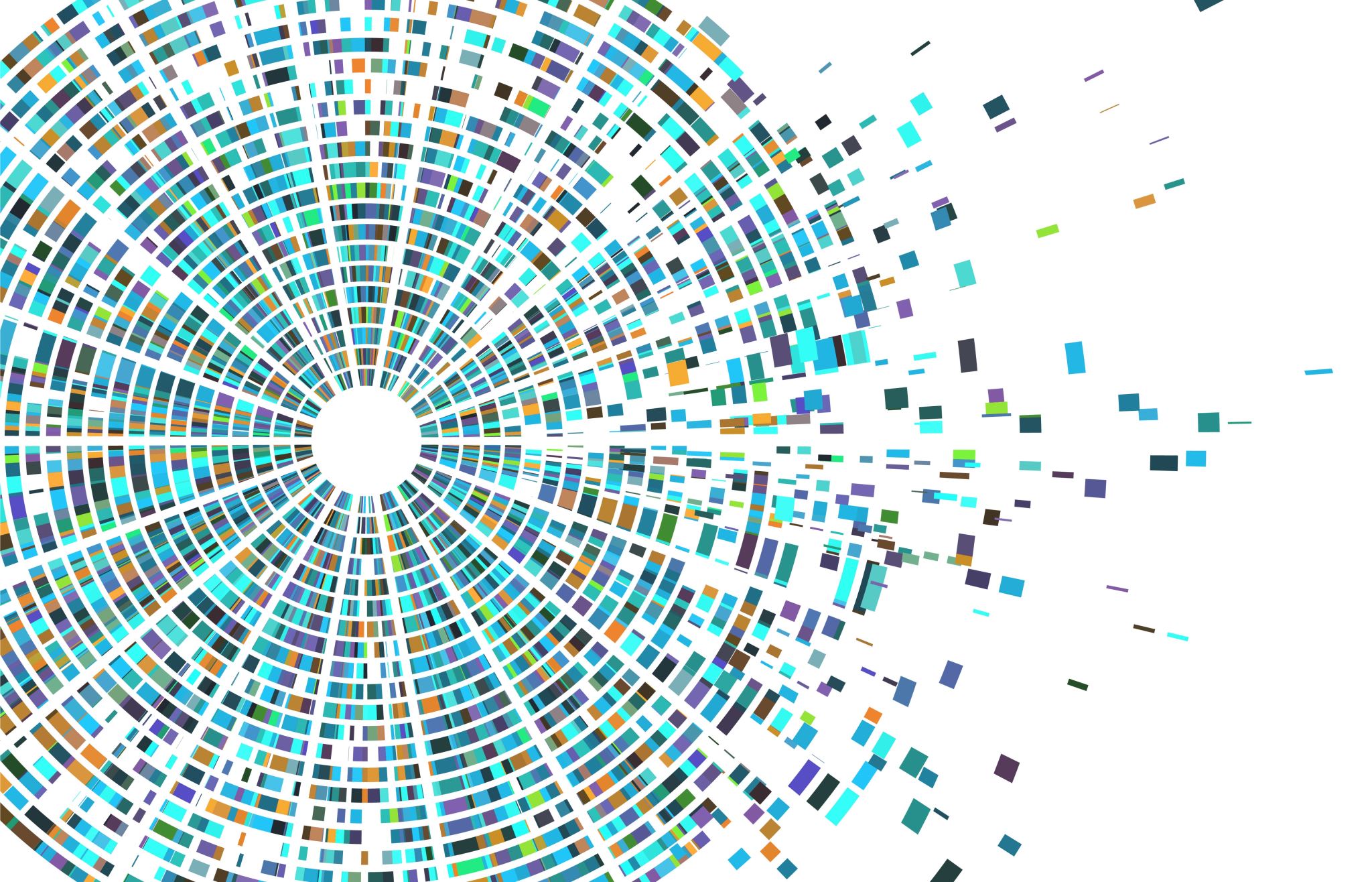 Diritto all'istruzione e inclusione sociale.La scuola aperta a tutti
Prof.ssa Mariaconcetta D’Arienzo
A. A. 2022/2023
Il principio inclusivo della Costituzione
Il modello di società prefigurato nella nostra Costituzione è quello di una società aperta ed inclusiva, rappresentativa di istanze tanto pluralistiche quanto solidaristiche.
Siccome persegue la promozione della personalità di ciascun individuo, essa, pertanto, accoglie tutte le forme di diversità presenti nella realtà.
La scuola, come espressione di un diritto individuale costituzionalmente riconosciuto, rappresenta il luogo in cui deve concretizzarsi il diritto/dovere all’inclusione scolastica quale inclinazione del più generale diritto/dovere all’istruzione.
La nostra classe politica, però, ha solo in parte realizzato il modello di società - e, quindi, di scuola delineato in Costituzione - che codifica il principio dell’inclusione scolastica e dell’istruzione per tutti, senza escludere alcuno. 
In pratica, il modello da conseguire è quello di una «scuola democratica» all’interno di una «società democratica», in cui ci si possa fare carico delle fragilità di ciascuno al fine di accompagnare tutti nel proprio percorso di crescita, contribuendo a sviluppare le potenzialità ed a superare le difficoltà.
L’impianto costruito nella nostra Costituzione si fonda su un principio di solidarietà in ragione del quale è posta grande attenzione alla persona umana cui spettano diritti inviolabili (art. 2) che le istituzioni si impegnano a rendere effettivi malgrado i limiti esistenti, secondo un principio di uguaglianza sostanziale sancito dall’art. 3, comma 2.
A tali limiti non devono aggiungersene altri derivanti dallo stato di disabilità delle persone interessate alle quali, pertanto, deve prestarsi l’attenzione adeguata perché non siano emarginate.
Il disabile, infatti, necessita, oltre che di prestazioni assistenziali di tipo sanitario e/o economico, anche di realizzare il proprio inserimento nella vita sociale, in particolare proprio nella scuola e nel lavoro.
Affinché ciò sia possibile e sia garantita a costui una pari dignità sociale vanno, dunque, rimossi quegli ostacoli che impediscono il suo pieno sviluppo quale persona umana, favorendo innanzitutto la socializzazione, l’integrazione, l’inclusione rispetto ad altri interessi che pure meritano protezione. Ad esempio, rispetto al rendimento scolastico, meriterà maggiore attenzione il profilo dell’inclusione dello studente disabile all’interno del gruppo classe.
Ferma restando la difficoltà ancora sussistente a riconoscere che la disabilità non deve costituire un ostacolo alla inclusione nella società, tuttavia, l’approccio ad essa è mutato nel tempo.
Si è passati, infatti, dal «modello medico» di tipo individualistico affermatosi negli anni Settanta all’attuale cd. «modello sociale» della disabilità.
In pratica ci si è spostati da una forma di assistenzialismo fatto di sussidi che, però, non consentivano l’inserimento del disabile nella società, ad una sua graduale e sostanziale integrazione partendo da una interpretazione della disabilità come conseguenza di fattori sociali che, di fatto, impediscono e limitano il pieno esercizio dei diritti, oltre che la parità di trattamento e la piena partecipazione alla società delle persone con disabilità (quali, ad esempio, le più generali barriere ambientali, culturali e sociali).
Nella scuola, come nella società, è, dunque, importante che si comprenda che la disabilità non è una questione individuale ma riguarda la collettività tutta, e che le persone disabili devono acquisire la consapevolezza del proprio ruolo e del proprio spazio all’interno dell’una come dell’altra. 
Sulla base di tali presupposti, realizzare il programma di emancipazione sociale sancito dal secondo comma dell’art. 3 Cost. può tradursi nella possibilità che i disabili esprimano le proprie capacità trasformandosi essi stessi in ricchezza per l’intera società.
Purtroppo è la stessa idea di integrazione che evoca un concetto di debolezza relativamente al soggetto che deve inserirsi in un contesto al quale deve adattarsi restando, però, sempre assimilato  al «diverso» rispetto alla società in cui vive.
Questo forte gap, nel nostro sistema scolastico, si è sempre tradotto in una considerazione più dei deficit del bambino - che, di fatto, impedivano o ostacolavano la sua integrazione all’interno della classe - che non, invece, dell’esigenza di adoperarsi per una radicale trasformazione sociale, culturale, pedagogica e curriculare della scuola.
In pratica non si è compreso che, piuttosto che fare «adattare» gli esclusi al sistema, bisognasse, invece, modificarlo il sistema, attraverso un approccio inclusivo ed eliminando qualsiasi forma di barriera alla partecipazione all’interno dell’istituzione scolastica o, più in generale, nella società.
Dunque, non integrazione, ovvero adattamento della persona disabile all’ambiente così com’è; bensì inclusione sociale, ovvero consentire al disabile di inserirsi in un contesto del quale sono state cambiate le regole sociali, per potere riconoscere e rispettare il diritto ad essere se stesso ed esprimere liberamente la propria diversità da parte del disabile.
Anche la giurisprudenza costituzionale ha sottolineato la necessità che, in una società dinamica e complessa come la nostra, l’integrazione sociale degli individui rivesta un ruolo centrale e costituisca un presupposto ineludibile della condizione di cittadinanza.
In particolare, con la sentenza n. 215 dell’8 giugno 1987 (la prima che si occupa della socializzazione attraverso la scuola) la Suprema Corte sottolinea che «la partecipazione al processo educativo con insegnanti e compagni normodotati costituisce un rilevante fattore di socializzazione e può contribuire in modo decisivo a stimolare le potenzialità dello svantaggiato […] attraverso la progressiva riduzione dei condizionamenti indotti dalla minorazione».
Richiamando gli artt. 2 e 3 Cost., la Corte vuole che alle persone con disabilità venga fatta assumere una nuova dimensione. La comunità scolastica, infatti, rappresenta quella formazione sociale cui fa riferimento l’art. 2 e nella quale si realizza il diritto all’istruzione garantito a tutti i cittadini dal comma 1 dell’art. 34 Cost.; all’interno di tale comunità devono essere superate tutte quelle sperequazioni economiche e sociali che possano ostacolare il pieno sviluppo della persona umana. 
Sebbene gli ostacoli cui fa riferimento l’art. 34 siano prevalentemente di natura economica, la Suprema Corte vi fa rientrare anche quelli di natura sociale, quali, appunto, le minorazioni, che impediscano, di fatto, l’inserimento degli studenti disabili nella scuola ed una loro compiuta istruzione.
Del resto, l’art. 38 Cost., al comma 3, prevede espressamente il diritto all’istruzione dei disabili. 
Tale norma garantisce agli studenti disabili il diritto di proseguire non solo nel percorso di formazione accedendo anche alla scuola di istruzione secondaria, ma anche in quello di socializzazione e di inserimento nella società. 
I vantaggi che a tali individui possano derivare sono molto importanti, in termini di socializzazione, di integrazione e, in ultima analisi, di sviluppo integrale della persona ai sensi dell’art. 2 Cost.
In tale prospettiva, attraverso il riconoscimento del diritto fondamentale all’istruzione del disabile, la successiva giurisprudenza costituzionale ha provveduto a riconoscere provvidenze economiche volte a realizzare l’effettiva integrazione scolastica di quest’ultimo.
In particolare, con la sent. n. 467 del 2002, la Corte estende l’indennità di accompagnamento anche ai bambini disabili che frequentano l’asilo nido. 
Mentre la sent. n. 80 del 2010 sottolinea la necessità di garantire l’effettiva tutela delle persone disabili da parte del legislatore rispetto alla quale risulta limitata la discrezionalità  nell’esercizio del suo potere da parte di quest’ultimo.
Tale limite, ad esempio, è stato considerato superato con l’emanazione della L. 244 del 2007 che, con i commi 413 e 414 dell’art. 2, ha stabilito un limite massimo al numero degli insegnanti di sostegno e, nel contempo, ha soppresso la riserva che consentiva di assumere, in deroga al rapporto tra studenti e docenti stabilito dalla normativa statale, insegnanti di sostegno a tempo determinato, per apprestare una specifica forma di tutela ai disabili in condizione di particolare gravità e rendere così effettivo anche per loro il diritto fondamentale all’istruzione. 
Con questo intervento legislativo, infatti, si è ritenuto che si sia fatto prevalere l’interesse a contenere la spesa pubblica su quello all’istruzione dei disabili gravi.
Al riguardo, la Corte Costituzionale, con la decisione n. 275 del 2016, ha, però, affermato che la tutela del diritto all’istruzione del disabile è prevalente rispetto ai vincoli derivanti dalle esigenze di bilancio regionale.
In tal modo essa ha contribuito ad un notevole passo avanti rispetto all’affermazione del diritto alla socializzazione del disabile.
La prevalenza delle esigenze degli alunni disabili su quelle di natura finanziaria delle amministrazioni è stata enunciata anche dalla VI sezione del Consiglio di Stato con la sentenza n. 2023 del 2017, nella quale tale prevalenza è stata desunta dalla normativa sulle assunzioni «in deroga» degli insegnanti di sostegno e dall’art. 10, comma 5, della legge n. 122 del 2010.
I giudici amministrativi ribadiscono tale prevalenza mediante una lettura costituzionalmente orientata degli artt. 3, 24 e 38 Cost., volta a colmare il contrasto tra le disposizioni contenute nella legge n. 104 del 1992 e quelle relative all’organizzazione scolastica e all’assegnazione degli insegnanti di sostegno, basate su mere esigenze di contenimento della spesa.
Anche la sentenza n. 5851 del 2018 del Consiglio di Stato va letta nella stessa ottica di dar vita ad un sistema dal quale siano rimosse le disuguaglianze, attraverso un insegnamento di qualità e un adeguato rispetto delle aspettative di inserimento e sociali dello studente disabile (che non deve risultare pregiudicato).
Con tale sentenza si è evidenziato che gli enti locali hanno l’obbligo di fornire l’assistenza per l’autonomia e la comunicazione personale degli alunni con disabilità, ma che tale obbligo implica che l’attività di sostegno debba svolgersi con docenti muniti di specifica specializzazione, parametrata alla tipologia ed alla consistenza dell’handicap.
Rilevante è anche la sentenza n. 809 del 2018 con la quale la V sez. del Consiglio di Stato ha sanzionato gli Enti locali della Regione Campania, della Provincia di Caserta e di un altro Comune  per il fatto di essere rimasti indifferenti rispetto alle legittime richieste di attivazione del servizio di trasporto scolastico da parte di uno studente disabile, affermando che il trasporto dello studente rientra in «quel nucleo indefettibile di garanzia per gli interessati» che né al Legislatore né alla Pubblica Amministrazione è consentito escludere del tutto «in forza di vincoli derivanti dalla carenza di risorse economiche».
Infine, con una sentenza recente, la n. 83 del 2019, la Corte Costituzionale ha ribadito sia il principio della natura fondamentale del diritto all’istruzione delle persone con disabilità, sia quello della sua effettiva fruibilità, la cui doverosa garanzia richiede quella certezza delle disponibilità finanziarie (assicurata dal finanziamento pluriennale da parte dello Stato del fondo regionale per l’assistenza agli alunni con disabilità) necessaria a garantire «senza soluzioni di continuità» l’erogazione di servizi che danno attuazione al nucleo essenziale dei loro diritti costituzionali e che non può essere rilasciata a scelte discrezionali del legislatore.
Si può, dunque, affermare che l’effettività del diritto all’istruzione degli alunni con disabilità non può essere compressa da vincoli di bilancio. 
Si tratta, infatti, di un principio appartenente allo Stato sociale e su cui esso si fonda e, dato il valore prioritario della persona umana, rispetto ad esso non può sussistere un bilanciamento tra interessi individuali e collettivi e pubbliche risorse.
Il diritto all’istruzione del disabile rientra in quel «nucleo indefettibile di garanzie» costituzionalmente previsto a tutela dei diritti fondamentali della persona umana e la Corte Costituzionale deve vigilare affinché esso non venga messo in discussione per ragioni economiche da parte dello Stato.